Figure 4
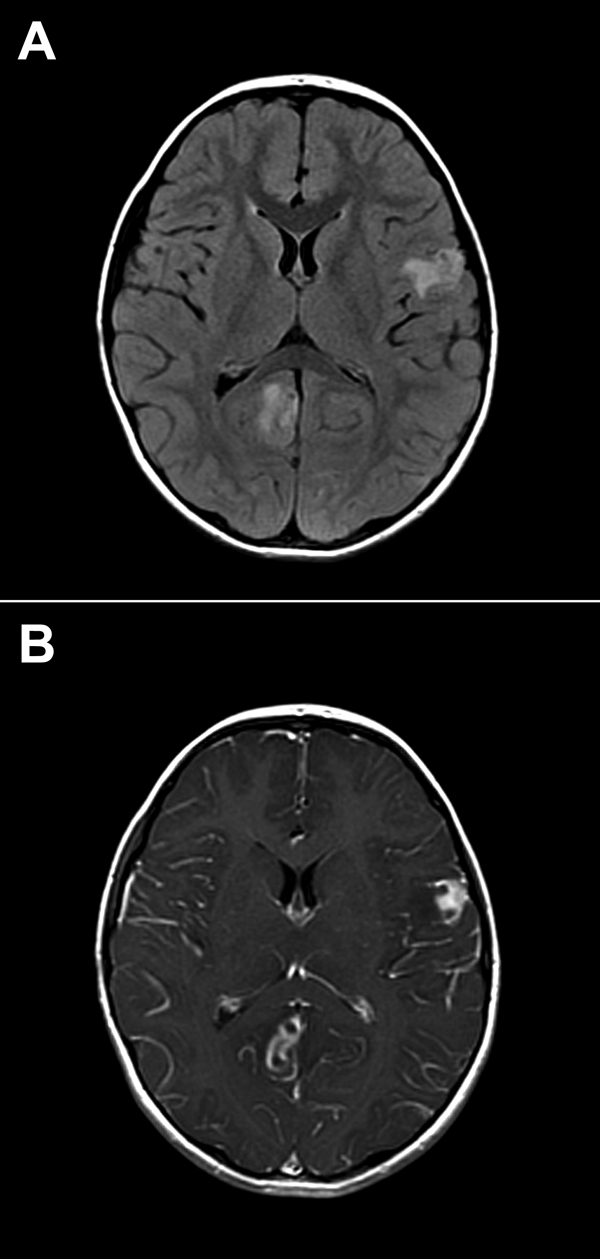 Figure 4. Brain images showing contrast-enhanced lesions in the right occipital and left parietal lobes of a 4-year-old boy with encephalitis caused by infection with Balamuthia mandrillaris amebae. A) T2-weighted fluid-attenuated inversion recovery (FLAIR) image. B) T1-weighted contrasted magnetic resonance image.
Basavaraju SV, Kuehnert MJ, Zaki S, Sejvar J. Encephalitis Caused by Pathogens Transmitted through Organ Transplants, United States, 2002–2013. Emerg Infect Dis. 2014;20(9):1443-1451. https://doi.org/10.3201/eid2009.131332